Aggregate Demand I: Building the IS-LM Model
Chapter 11 of Macroeconomics, 10th edition, by N. Gregory Mankiw
ECO62 Udayan Roy
Static Short-Run Macroeconomics
In this chapter, I will describe the IS-LM theory of static short-run macroeconomics
The goods market in the short run
Recap of Chapters 3 and 5
Long-Run Macroeconomics (Chs. 3, 5)
Let’s first look at the real variables (Ch 3)
Real variables
Goods MarketsCh. 3
Nominal variables
Assets Markets
Ch. 5
Variables in red font are endogenous. Variables in black font are exogenous.
Recap: Equations of Chapter 3
Chapter 3 was about the long run.

Now we are discussing the short run. 

In the short run, the available capital and labor may not be fully utilized.

Therefore, the first equation is not applicable in the short run.

The other 3 equations continue to apply.
Equations from Chapter 3 that are still applicable in the short run
Note that there are four unknowns (endogenous variables) and only three equations.

We saw in Chapter 1 that to make the theory solvable, the number of unknowns must equal the number of equations.

So, we must find ways to make the number of unknowns equal to the number of equations.

One approach is the IS-LM theory later in this chapter.

We begin with an easier approach called the Keynesian Cross theory.
The simplest theory of short-run equilibrium in the goods market
The Keynesian Cross
The Keynesian Cross Theory
The Keynesian Cross Theory
Now, you have two endogenous variables, output (Y) and consumption spending (C), in two equations.
So, the Keynesian Cross theory can be solved!
See the next slide.
Keynesian Cross Theory
Our first equation makes the supply of goods and services (Y) equal to the demand for goods and services (C + I + G). 

The textbook refers to the demand for goods and services as planned expenditure: PE = C + I + G. So, the goods market equilibrium equation can also be written as Y = PE.
Note that every variable on the right hand-side of the last equation is exogenous. So, this equation is a solution equation. It tells us everything we can say about Y in the Keynesian Cross model.
Short-Run GDP: predictions
Q: Can you look at the solution equation for short-run output and see why it algebraically implies the predictions in the predictions grid?
Recall from Ch. 3 that:
The first row of the predictions grid lists endogenous variables (unknowns)
In this case, Y is the only endogenous variable
The first column lists exogenous variables (knowns)
In this case, C0, T, I and G are the exogenous variables
Each cell shows the kind of effect that the corresponding exogenous variable has on the corresponding endogenous variable
The Keynesian Cross Equation
Let’s rewrite the Keynesian Cross solution for short-run GDP:
The Spending Multiplier
The Spending Multiplier
The Spending Multiplier
Suppose the government spends an additional $1 billion to build a new highway
This immediately increases national income by $1 billion, because the money spent by the government can’t disappear into thin air; it must end up in people’s pockets
Those who earn this additional income will spend a fraction of it on additional consumption spending (on, say, food)
If the MPC is 0.8, this additional spending will be 0.8 × $1 billion or $800 million
The Spending Multiplier
So you see that although the government got the ball rolling by spending $1 billion, and in a mere two steps national income has already increased by $1.8 billion
This explains why the spending multiplier is greater than one
… and the process will continue!
Those who produced the additional food bought by those who made the highway will earn $800 million
They will spend 0.8 × $800 million or $640 million on additional consumption (of, say, clothes), and so on and on …
The Spending Multiplier
Recall that the spending multiplier is 1/(1 – MPC).
Example: If MPC = 0.2, the spending multiplier = 1/(1 – 0.2) = 1.25.
Therefore, if a government increases (respectively, decreases) spending by $3 billion, real GDP will increase (respectively, decrease) by $3.75 billion
Example: If MPC = 0.8, the spending multiplier = 1/(1 – 0.8) = 5.
Therefore, if a government increases (respectively, decreases) spending by $3 billion, real GDP will increase (respectively, decrease) by $15 billion
The Spending Multiplier
Recall that the spending multiplier is 1/(1 – MPC).
Example: If MPC = 0.2, the spending multiplier = 1/(1 – 0.2) = 1.25.
Therefore, if a government increases (respectively, decreases) spending by $3 billion, real GDP will increase (respectively, decrease) by $3.75 billion
Example: If MPC = 0.8, the spending multiplier = 1/(1 – 0.8) = 5.
Therefore, if a government increases (respectively, decreases) spending by $3 billion, real GDP will increase (respectively, decrease) by $15 billion
The Keynesian Cross theory assumes that the economy is in a recession and, therefore, has unemployed resources.
The Spending Multiplier
Recall that the spending multiplier is 1/(1 – MPC).
Example: If MPC = 0.2, the spending multiplier = 1/(1 – 0.2) = 1.25.
Therefore, if a government increases (respectively, decreases) spending by $3 billion, real GDP will increase (respectively, decrease) by $3.75 billion
Example: If MPC = 0.8, the spending multiplier = 1/(1 – 0.8) = 5.
Therefore, if a government increases (respectively, decreases) spending by $3 billion, real GDP will increase (respectively, decrease) by $15 billion
The bigger MPC is, the bigger the spending multiplier will be. (Why??)
The Spending Multiplier
Recall that the spending multiplier is 1/(1 – MPC).
Example: If MPC = 0.2, the spending multiplier = 1/(1 – 0.2) = 1.25.
Therefore, if a government increases (respectively, decreases) spending by $3 billion, real GDP will increase (respectively, decrease) by $3.75 billion
Example: If MPC = 0.8, the spending multiplier = 1/(1 – 0.8) = 5.
Therefore, if a government increases (respectively, decreases) spending by $3 billion, real GDP will increase (respectively, decrease) by $15 billion
So, being big savers (low MPC) weakens the effect of government spending on real GDP.
The Tax-Cut Multiplier
The Tax-Cut Multiplier
At this point, you should be able to do problems 1 and 2 (b) – (e) on page 330 of the textbook. Please try.
The Tax-Cut Multiplier
Why is it that a $1.00 tax cut provides a smaller boost to the economy than a $1.00 increase in government spending?
A $1 increase in government spending is guaranteed to increase national income by $1 right away 
(because the money spent by the government can’t disappear into thin air; it must end up in people’s pockets).
But a fraction 1 – MPC of a $1 tax cut will be saved.
So, the tax cut will not have as big an effect as direct government spending
The Tax-Cut Multiplier
The Balanced-Budget Multiplier
The Balanced-Budget Multiplier
The Multipliers
Note again that if people save more (lower MPC), the spending and tax-cut multipliers are smaller.
Therefore, in short-run macroeconomics, low-saving weakens the effectiveness of government fiscal (or taxing and spending) policy.
Fiscal Policy
The practice of changing the levels of  government spending (G) and/or taxes (T) in order to affect the macroeconomic outcome is called fiscal policy
Spending more (G↑) and/or cutting taxes (T↓) is called expansionary fiscal policy (or “stimulus”)
This decreases government saving (T – G↓)
Spending less (G↓) and/or raising taxes (T↑) is called contractionary fiscal policy (or “austerity” or “belt tightening”)
This increases government saving (T – G↑)
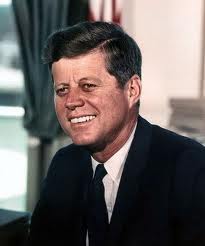 Tax Cuts: JFK
Kennedy cut personal and corporate income taxes in 1964
An economic boom followed. 
GDP grew 5.3% in 1964 and 6.0 in 1965. 
Unemployment fell from 5.7% in 1963 to 5.2% in 1964 to 4.5% in 1965.
However, it is not easy to prove that the tax cuts caused the boom
Even when they agree that the tax cuts caused the boom, economists can’t agree on the reason
Tax Cuts: JFK
Keynesians argued that the tax cuts boosted demand, which led to higher production and falling unemployment
Supply-siders argued that demand had nothing to do with it. The tax cuts gave people the incentive to work harder. So, L increased. Therefore, Y = F(K, L) also increased.
Personally, I feel this argument doesn’t explain why the unemployment rate fell
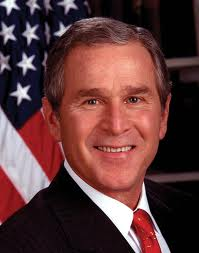 Tax Cuts: GWB
Bush cut taxes in 2001 and 2003
After the second tax cut, a weak recovery from the 2001 recession turned into a strong recovery
GDP grew 4.4% in 2004
Unemployment fell from its peak of 6.3% in June 2003 to 5.4% in December 2004
In justifying his tax cut, Bush used the Keynesian explanation: 
“When people have more money, they can spend it on goods and services. … when they demand an additional good or service, somebody will produce the good or service.”
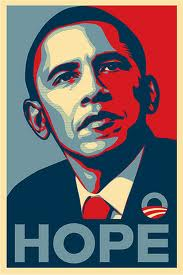 Spending Stimulus: Barack Obama
When President Obama took office in January 2009, the economy had suffered the worst collapse since the Great Depression
Obama helped enact an $800 billion (5% of annual GDP) stimulus to be spent over a two-year period
About 40% was tax cuts, and 60% was additional government spending
White House economists had estimated the spending multiplier to be 1.57 and the tax-cut multiplier to be 0.99
Spending Stimulus: Barack Obama
Much of the new spending was on infrastructure projects
These projects were fine for the long run, but took a long time to be implemented, and were therefore not ideal as a short-run boost
Obama publicly justified his stimulus bill using Keynesian demand-side reasoning
Big-Picture Comparison
Long-Run Macroeconomics
Short-Run Macroeconomics (Keynesian Cross)
Real variables
Goods MarketsCh. 3
Nominal variables
Assets Markets
Ch. 5
Variables in red font are endogenous. Variables in black font are exogenous.
The Keynesian Cross Theory: Warnings
The theory assumes that the economy is in a recession and has unutilized labor and capital. If the economy has already reached full employment, any efforts to further increase demand will cause problems.
The theory I have discussed assumes a closed economy. In an open economy, policies designed to increase demand may lead to higher demand, but for imported goods.
Interest rates and inflation rates play no role in this theory.
The is-lm theory of static short-run macroeconomics
Recap of Chapters 3 and 5
Long-Run Macroeconomics (Chs. 3, 5)
IS-LM Theory
1. The output equation makes no sense in short-run macroeconomics because K and L may not be fully employed all the time.
Real variables
Goods MarketsCh. 3
Nominal variables
Assets Markets
Ch. 5
2. Prices are “sticky” or “rigid” in short-run macroeconomics. So, P becomes exogenous.
Variables in red font are endogenous. Variables in black font are exogenous.
Recap of Chapters 3 and 5
Long-Run Macroeconomics (Chs. 3, 5)
IS-LM Theory
Real variables
Goods MarketsCh. 3
3. π is the rate of inflation. So it is the growth rate of the price level, P. As P is exogenous, π is exogenous too. So the long-run inflation equation has no endogenous variable in it. Therefore, it is of no use in understanding our endogenous variables. So, this equation can go.
Nominal variables
Assets Markets
Ch. 5
Variables in red font are endogenous. Variables in black font are exogenous.
Recap of Chapters 3 and 5
Long-Run Macroeconomics (Chs. 3, 5)
IS-LM Theory
Real variables
Goods MarketsCh. 3
4. In Ch. 5, this equation for the ex ante real interest rate (r) was originally i = r + Eπ, where Eπ was defined as expected inflation. In the IS-LM theory we will return to that equation. Moreover, it is assumed that expected inflation (Eπ) is exogenous.
Nominal variables
Assets Markets
Ch. 5
Variables in red font are endogenous. Variables in black font are exogenous.
Recap of Chapters 3 and 5
Long-Run Macroeconomics (Chs. 3, 5)
IS-LM Theory Equations
Real variables
Goods MarketsCh. 3
Now we have the final set of equations for the IS-LM theory of short-run macroeconomics.

Note that the IS-LM theory has 5 endogenous variables (unknowns) and 5 equations. So, chances are that the theory might work!
Nominal variables
Assets Markets
Ch. 5
Variables in red font are endogenous. Variables in black font are exogenous.
The IS-LM Theory
r
LM
1. The goods market equilibrium equations will give us the IS curve, an inverse relation between the real interest rate (r) and real output (Y).
IS
2. The assets market equilibrium equations will give us the LM curve, a direct relation between the real interest rate (r) and real output (Y).
Y
4. From Y we’ll know C. And from r we’ll know both I and i. That would help us make testable predictions about all of our five endogenous variables.
3. The intersection of the IS and LM curves will give us the short-run macroeconomic outcomes  for r and Y.
A slightly more complex theory of short-run equilibrium in the goods market
The IS Curve
The IS Curve
Deriving the IS Curve: algebra
K.C. Spending multiplier
K.C. Tax-cut multiplier
IS Interest rate effect
Comparing the Equations of the Keynesian Cross and the IS Curve
Keynesian Cross
K.C. Spending multiplier
K.C. Tax-cut multiplier
This is the only difference
IS Curve
K.C. Spending multiplier
K.C. Tax-cut multiplier
IS Interest rate effect
The IS Curve
K.C. Spending multiplier
K.C. Tax-cut multiplier
IS Interest rate effect
r
Any change in the real interest rate will cause an opposite change in real total GDP by a multiple determined by the size of the interest rate effect.

This is why the IS curve is negatively sloped.
r1
Δr
r2
IS
Y
Y1
Y2
ΔY
Y
The IS Curve: effect of fiscal policy
K.C. Spending multiplier
K.C. Tax-cut multiplier
IS Interest rate effect
r
Any increase in Co + Io + G causes the IS curve to shift right by the amount of the increase magnified by the Keynesian Cross spending multiplier
r1
Note that if the real interest rate is unchanged, the Keynesian Cross model is the same as the IS curve model.
IS2
IS1
Y
Y1
Y2
Y
The IS Curve: effect of fiscal policy
K.C. Spending multiplier
K.C. Tax-cut multiplier
IS Interest rate effect
r
Any decrease in taxes (T) causes the IS curve to shift right by the amount of the tax cut magnified by the Keynesian Cross tax-cut multiplier
r1
IS2
IS1
Y
Y1
Y2
Y
The IS Curve: effect of fiscal policy
K.C. Spending multiplier
K.C. Tax-cut multiplier
IS Interest rate effect
r
If both G and T increase by, say, five dollars, the IS curve will shift right by five dollars. (Recall that the Keynesian Cross balanced-budget multiplier is exactly 1.
r1
IS2
IS1
Y
Y1
Y2
The IS Curve: shifts
To sum up the previous two slides:
The IS curve shifts right if there is:
an increase in Co + Io + G, or
a decrease in T , or
a balanced-budget increase in both G and T.
The “liquidity preference” theory of short-run equilibrium in the money market
The money market in the short run: the LM Curve
Copy of earlier slide: The IS-LM Theory
r
LM
1. The goods market equilibrium equations will give us the IS curve, an inverse relation between the real interest rate (r) and real output (Y).
IS
2. The assets market equilibrium equations will give us the LM curve, a direct relation between the real interest rate (r) and real output (Y).
Y
4. From Y we’ll know C. And from r we’ll know both I and i. That would help us make testable predictions about all of our five endogenous variables.
3. The intersection of the IS and LM curves will give us the short-run macroeconomic outcomes  for r and Y.
Money Supply = Money Demand
Money Demand = Money Supply
At this point, you should be able to do problem 5 on page 330 of the textbook. Please try it.
Real Money Balances
The LM Equation
Money Demand = Money Supply
Money Demand = Money Supply
The LM Curve: algebra to graph
The LM curve shows all combinations of the real interest rate (r) and real output (Y) for which the money market is in equilibrium
Note that the LM curve is upward rising
r
LM
r2
r1
Y
Y1
Y2
The LM Curve: algebra to graph
The LM curve shifts (down) right if:
Real money balances (M/P) or expected inflation (Eπ) increases, or
Fear of non-liquid assets (Lo) decreases
Moreover, if Eπ increases, the LM curve shifts down by the exact same amount!!
r
LM1
LM2
r1
r2
Y
Y0
Bonus Topic: Deducing Inflation Expectations
Recall from Chapter 5 that the ex ante real interest rate (r) is the nominal interest rate (i) minus the expected inflation rate (Eπ): r = i – Eπ
So, Eπ = i – r.
Luckily, we can easily get data on both the nominal interest rate (i) and the real interest rate (r).
So, we can deduce the inflation that people are expecting, on average, by calculating Eπ = i – r.
This is called the breakeven expected inflation rate.
Bonus Topic: Deducing Inflation Expectations
Here’s one measure of the nominal interest rate (i): 10-Year Treasury Constant Maturity Securities (DGS10)
Here’s one measure of the real interest rate (r): and 10-Year Treasury Inflation-Indexed Constant Maturity Securities (DFII10)
As Eπ = i – r, by subtracting the real interest rate from the nominal interest rate, we get a measure of expected inflation: 10-Year Breakeven Inflation Rate (T10YIE)
Bonus Topic: Deducing Inflation Expectations
[Speaker Notes: Downloaded on March 27, 2021]
Bonus Topic: Deducing Inflation Expectations
Nominal
Expected Inflation = Nominal - Real
Real
[Speaker Notes: Downloaded on March 27, 2021]
Bonus Topic: Deducing Inflation Expectations
This is another measure of expected inflation: https://fred.stlouisfed.org/series/T5YIFR. It is a measure of expected inflation (on average) over the five-year period that begins five years from a specified day.
[Speaker Notes: Downloaded on March 27, 2021]
The LM Curve: algebra to graph
r
LM1
LM2
r1
r2
Y
Y0
The LM Curve: algebra to graph
r
LM1
LM2
r1
r2
Y
Y0
The LM Curve: algebra to graph
We just saw that, if Y remains unchanged at, say, Y0, then, according to the LM equation, r must decrease by the same amount as the increase in Eπ.
So, if expected inflation increases by some amount, the LM curve must shift down by the same amount
This will be useful in Ch. 12
r
LM1
LM2
r1
r2
Y
Y0
Both the goods market and the money market need to be in equilibrium
Short-run equilibrium in the is-lm model
LM
r
IS
Y
The IS-LM theory of short-run macroeconomic equilibrium
The short-run macroeconomic equilibrium is the combination of r  and Y that simultaneously satisfies the equilibrium conditions in both the goods and money markets
Real output (Y) and real interest rate (r) must satisfy:
Y = C(Y – T) + I(r) + G and
M = L(r + Eπ)PY
Equilibrium
interest
rate
Equilibrium
level of
income
LM
r
IS
Y
The IS-LM theory of short-run macroeconomic equilibrium
Equilibrium
interest
rate
Equilibrium
level of
income
LM
r
IS
Y
The IS-LM Model: summary
Short-run equilibrium in the goods market is represented by a downward-sloping IS curve linking Y and r.
Short-run equilibrium in the money market is represented by an upward-sloping LM curve linking Y and r.
The intersection of the IS and LM curves determine the short-run equilibrium values of Y and r.
The IS curve shifts right if there is:
an increase in Co + Io + G, or
a decrease in T.
The LM curve shifts right if:
M/P or Eπ increases, or
Lo decreases
Big-Picture Comparison
Long-Run Macroeconomics (Chs. 3, 5)
Short-Run Macroeconomics (IS-LM)
Variables in red font are endogenous. Variables in black font are exogenous.
Preview of Chapter 12
In Chapter 12, we will
use the IS-LM  model to analyze the impact of policies and shocks.
use the IS-LM  model to explain the Great Depression.